Additive variance based methodsJournal Club
JW 05/25/17
1
Main paper and GCTA tools
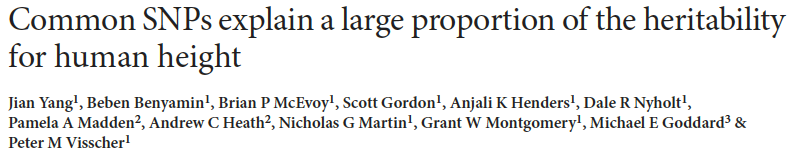 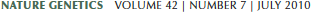 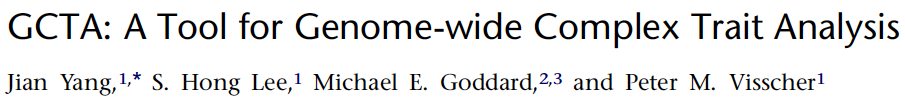 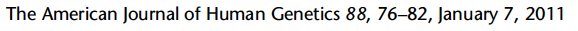 2
Heritability and additive variance
3
Heritability and additive variance
[Price’s equation: holds for sexual and asexual populations (special case for no transmission bias)]
[Fisher’s fundamental theorem of natural selection  (assuming sexual reproduction)]
4
Heritability and additive variance
5
Linear model with random effects
Model for the effect of an individual SNP on a phenotype




Extension to model the combined effects of multiple SNPs
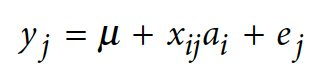 where: y=phenotype; x_ij is the ’genetic dosage’ of the i’th SNP in individual j, taking 
values {0,1,2}; a_i is the fixed effect size of SNP i, and e_j is the environmental effect
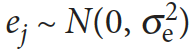 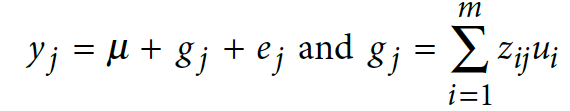 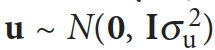 where: z_ij is a ‘normalized genetic dosage’, i.e. the z-score of x_ij; u_i is the effect 
size of SNP i treated as a random variable; g_j is the combined effect of all SNPs for individual j
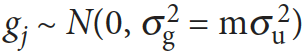 6
Linear model with random effects
The variance-covariance matrix of y can be expressed using matrix notation
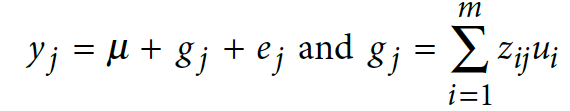 [from previous slide]
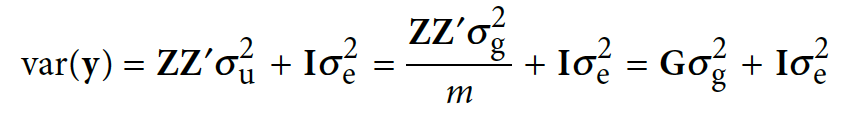 additive variance
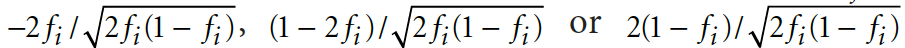 7
Linear model with random effects
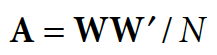 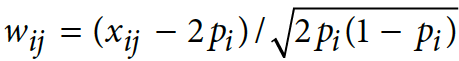 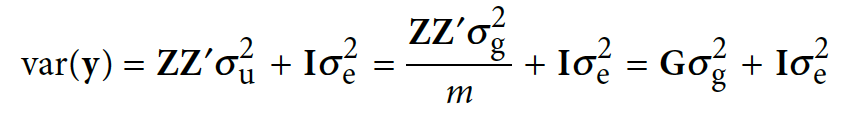 8
9
Study details
Sample consists of 3535 unrelated adults, and 724 unrelated 16-year-old adolescents
1318 individuals (both adults and adolescents) genotyped at 516K marker SNPs
Remaining 2607 individuals genotyped at 294K marker SNPs
Quality controls applied to a larger cohort to avoid including any pairs too closely related
10
Sampling-based method to adjust A
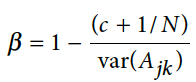 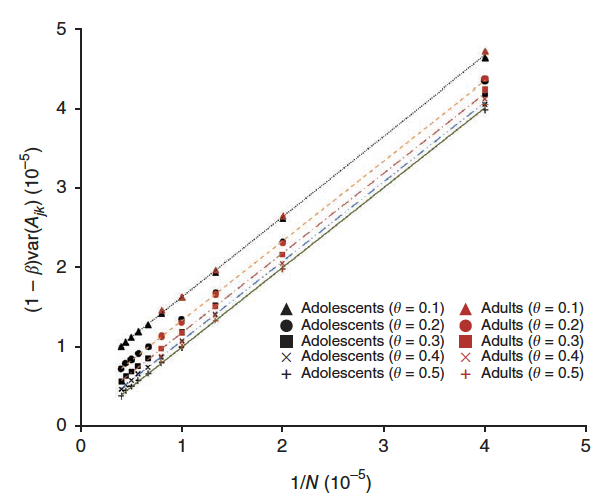 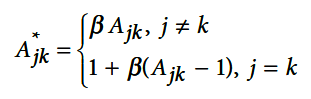 11
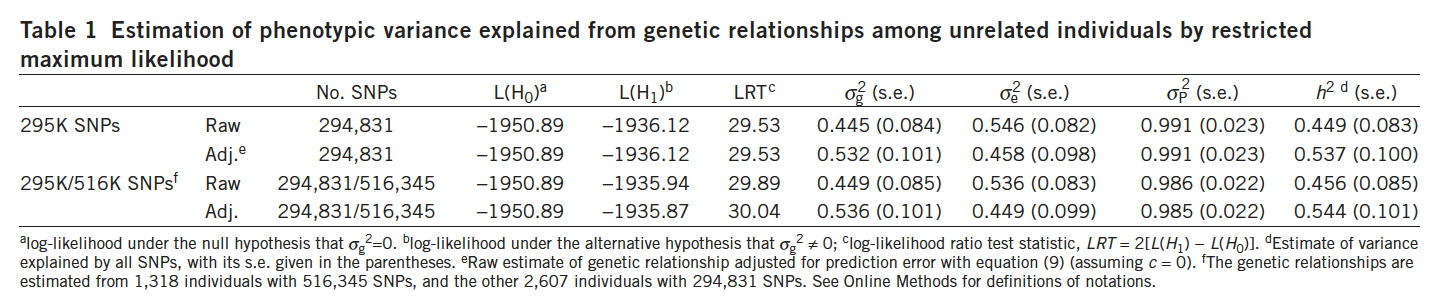 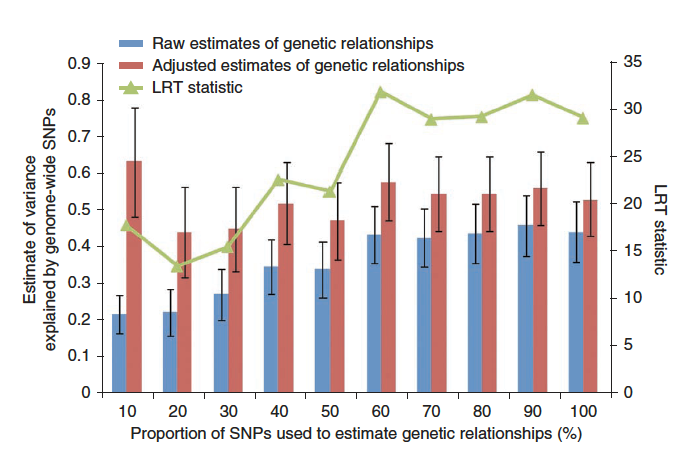 12
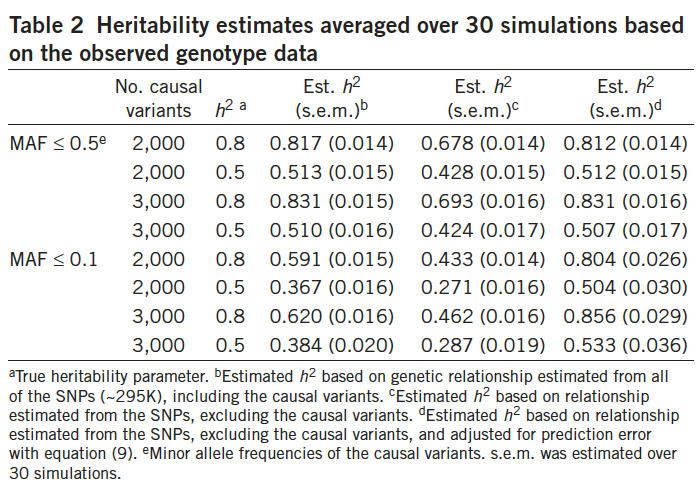 13
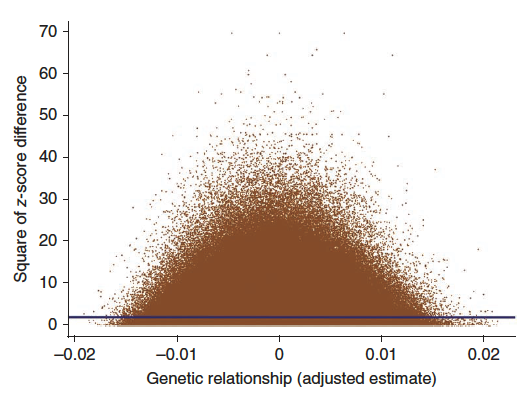 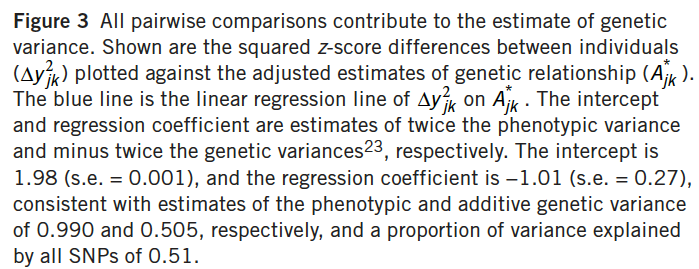 14
Extension for 0/1 phenotypes
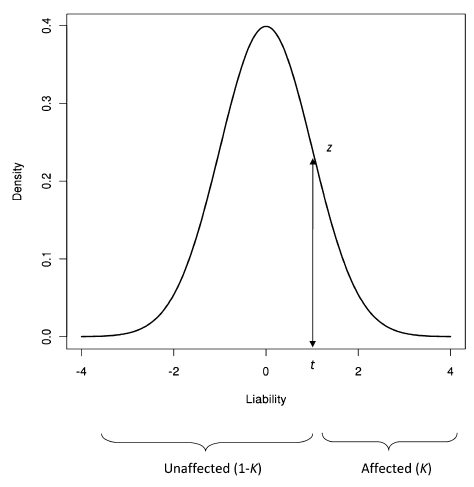 Lee et al., American Journal of Human Genetics, 2011
15
Using additive variance analysis to detect SNPs with weak effects on cancer phenotypes
16
Potential relevance to cancer evolutionary models
17
Statistical test for the number of weak drivers / deleterious passengers
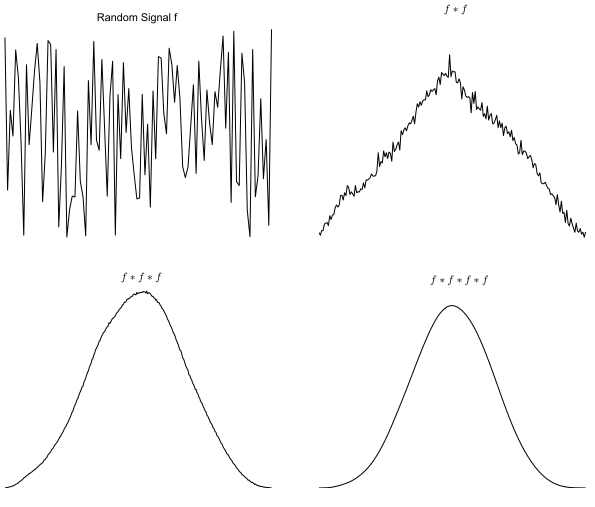 18
Combined effects, Liver-HCC
p-values
Additive variance
Coding drivers: 34/118; Non-coding drivers: 7/6740; Cases/controls: 328/328
Test for # (weak) drivers, Liver-HCC
Coding
Non-coding
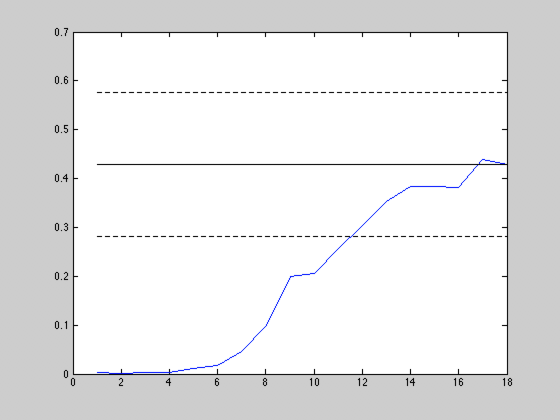 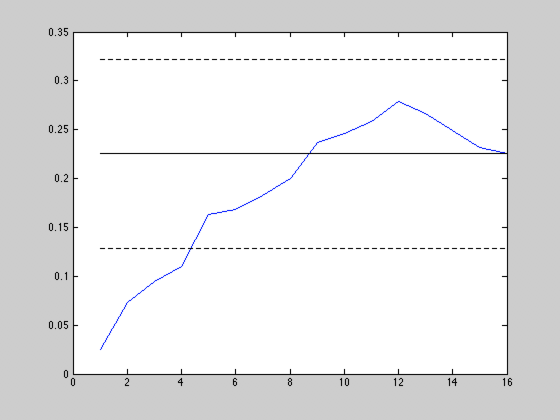 Additive variance
Partitions added (by pval)
Total weak drivers: 431 (lower:340, upper:-)
Per tumor: 2.20 (lower:1.76, upper:-)
Total (weak) drivers: 40(34)(lower:10, upper:-);
Per tumor: 0.43 (lower:0.21, upper:-)
Combined effects, Skin-Melanoma, Chromosome 1
p-values
Additive variance
Coding drivers: 2/301; Non-coding drivers: 0/22085; Cases/controls: 107/107
Skin-Melanoma, Chromosome 1
Coding
Non-coding
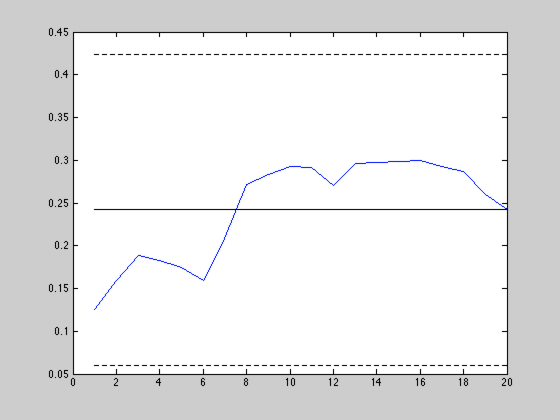 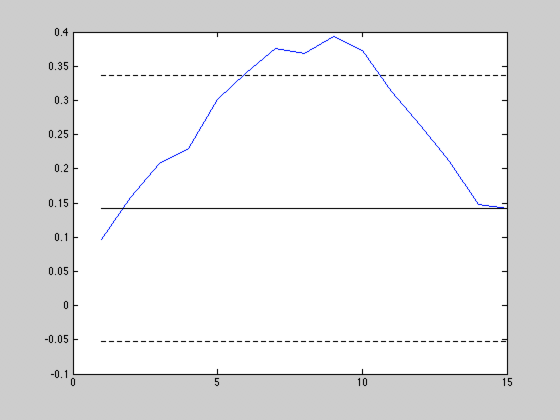 Additive variance
Partitions added (by pval)
Total weak drivers: 20 (lower:2, upper:-)
Per tumor: 1.17 (lower:0.2, upper:-)
Total (weak) drivers: 2(2) (lower:1, upper:50)
Per tumor: 0.21 (lower:0.12, upper:1.23)
Skin Melanoma
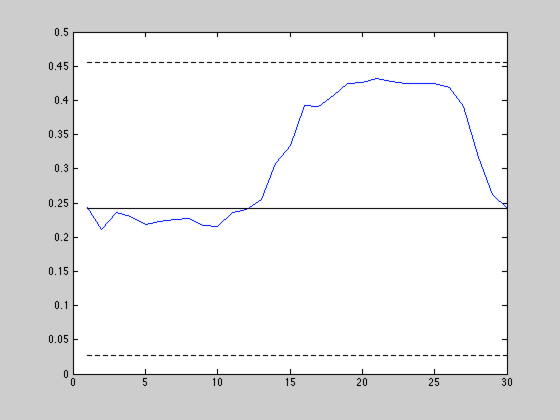 23
Combined effects, Lung-AdenoCA
p-values
Additive variance
Coding drivers: 3/11; Non-coding drivers: 0/797; Cases/controls: 38/38
Lung-AdenoCA
Coding
Non-coding
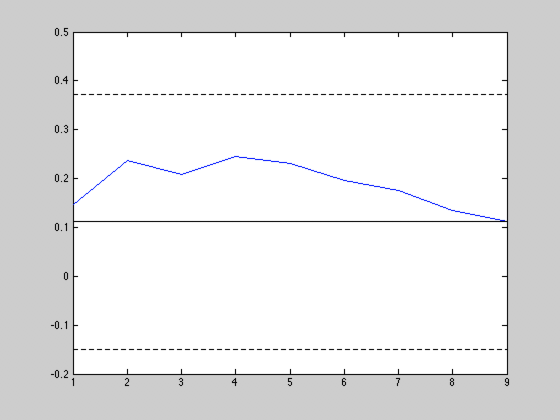 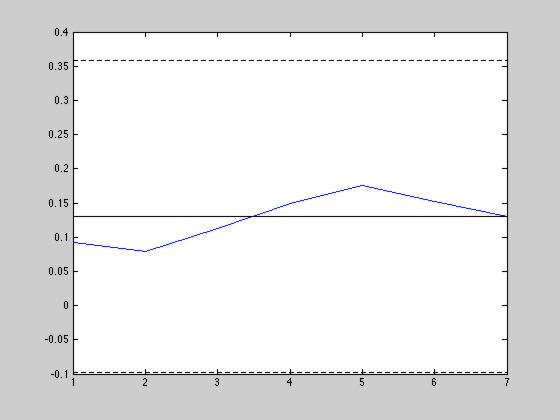 Additive variance
Partitions added (by pval)
Total weak drivers: 5 (lower:5, upper:-)
Per tumor: 0.26 (lower:0.26, upper:-)
Total (weak) drivers: 4(3) (lower:1, upper:-)
Per tumor: 0.28 (lower:0.13, upper:-)
Increasing the power of the statistical test
Test is underpowered to detect deleterious passengers, since relies on individual SNPs occurring in multiple null samples, but not in the cancer samples







Also, limited power may lead to low estimates of # weak drivers
Liver-HCC SNPs
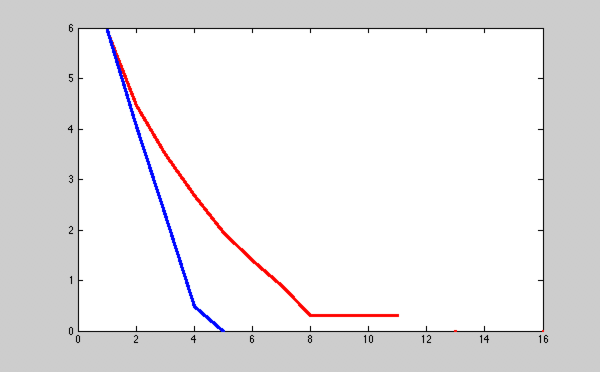 Blue = Null model
Red = Observed
Log10(# of SNVs)
# samples in which SNV appears
26
Increasing the power of the statistical test
Power to detected additive variance effects may be increased by pooling (impactful) SNPs over gene/regulatory-element/gene-class (e.g. onco/TS/essential) regions
For pooled SNPs, we let x_ij take integer values, representing the entire SNP dosage of the region (treating pooled SNPs as equivalent)
An estimate of the # of DPs removed in an individual tumor can be made by:
Estimate the regions which contribute to the additive variance as in the previous test, and which have negative individual coefficients
Sum the differences at these regions between the given tumor, and the mean counts at each region across the null samples
The same test using positive coefficients estimates the # weak drivers contributing to the differential fitness between nulls and cancer samples
27
Increasing the power of the statistical test
28